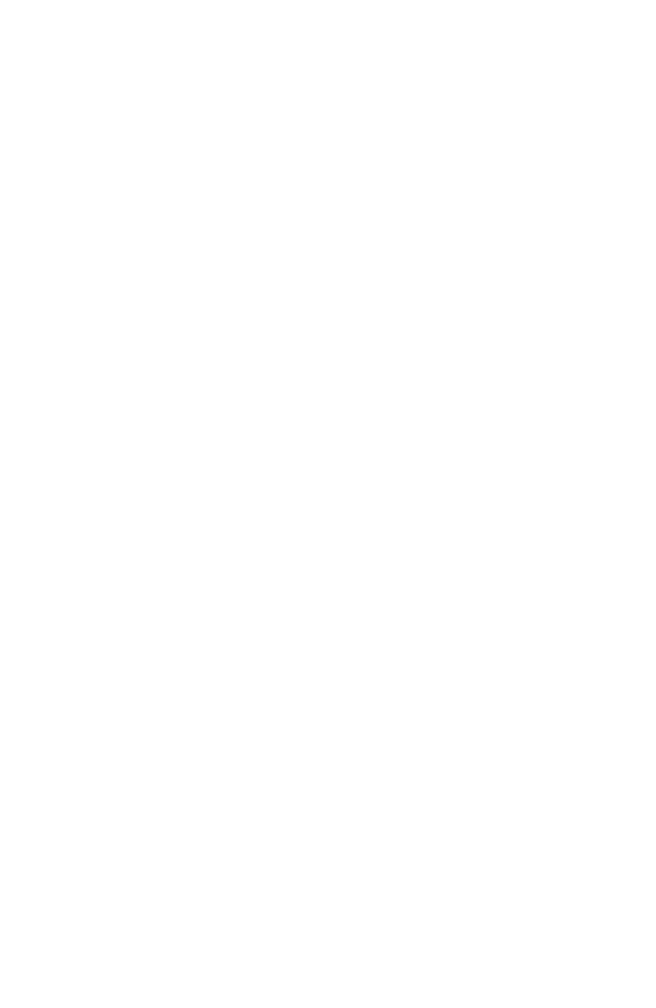 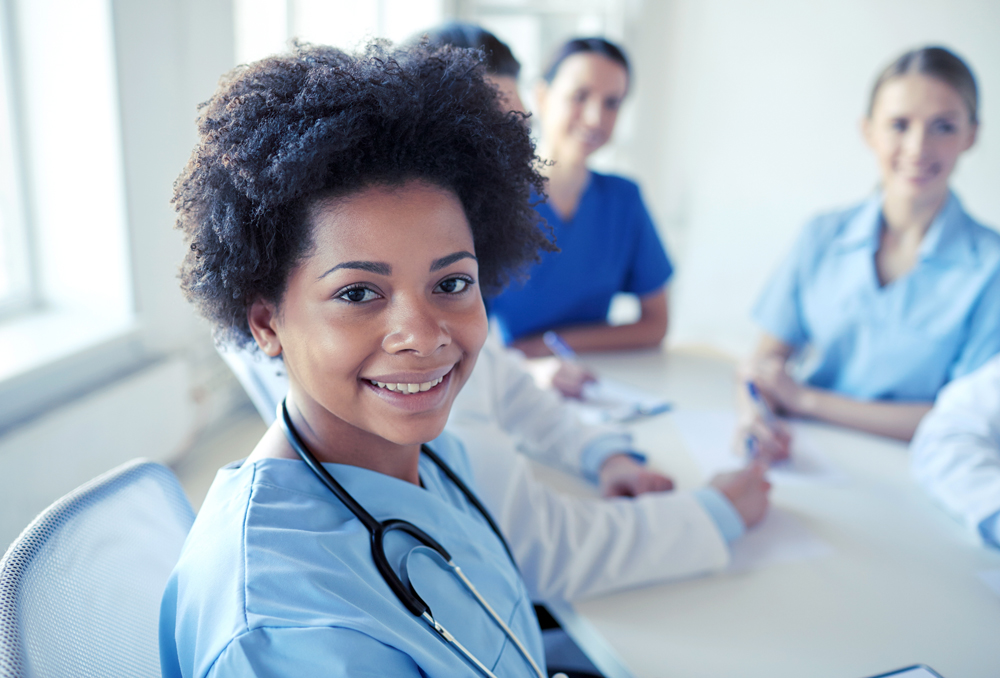 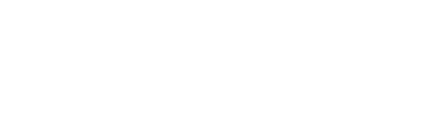 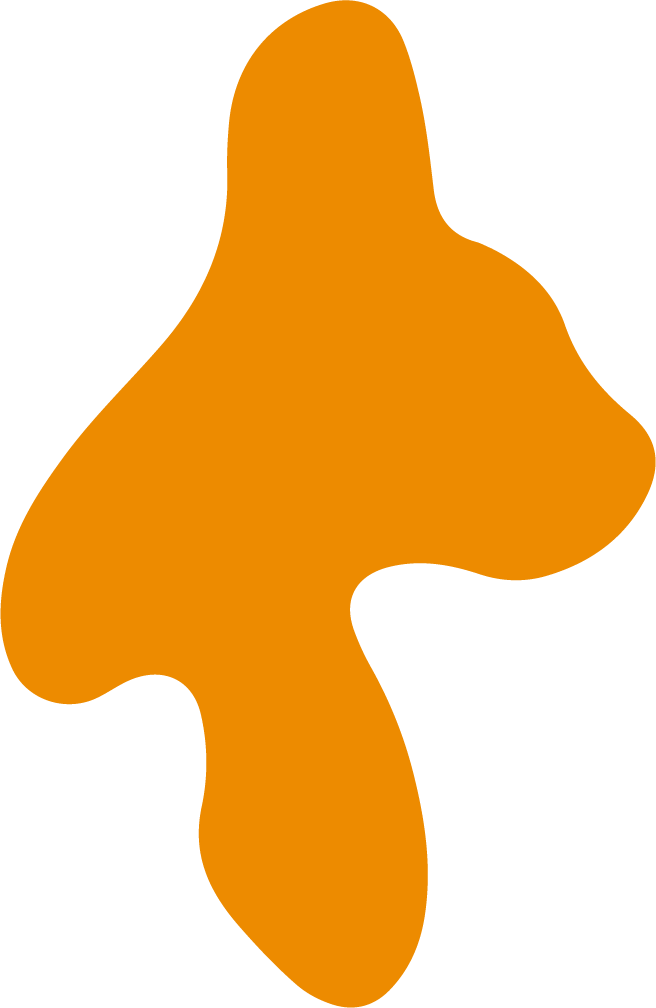 Starten als zelfstandige
Voorstelling: Xerius groeit!
102
Nieuwe starters  / werkdag
ACTIEVE ZELFSTANDIGEN
155.000
1/3 vrije beroepen
+48%
11
Kantoren
ACTIEVE VENNOOTSCHAPPEN
86.000
1/3 vrije beroepen
190
Experten
+41%
3,05%
Laagste werkingskosten
MARKTAANDEL
20% Ondernemingsloket #1
16% Sociaal verzekeringsfonds
+40%
+35%
3.435
Partners
1
Voorstelling
Wie zijn wij?
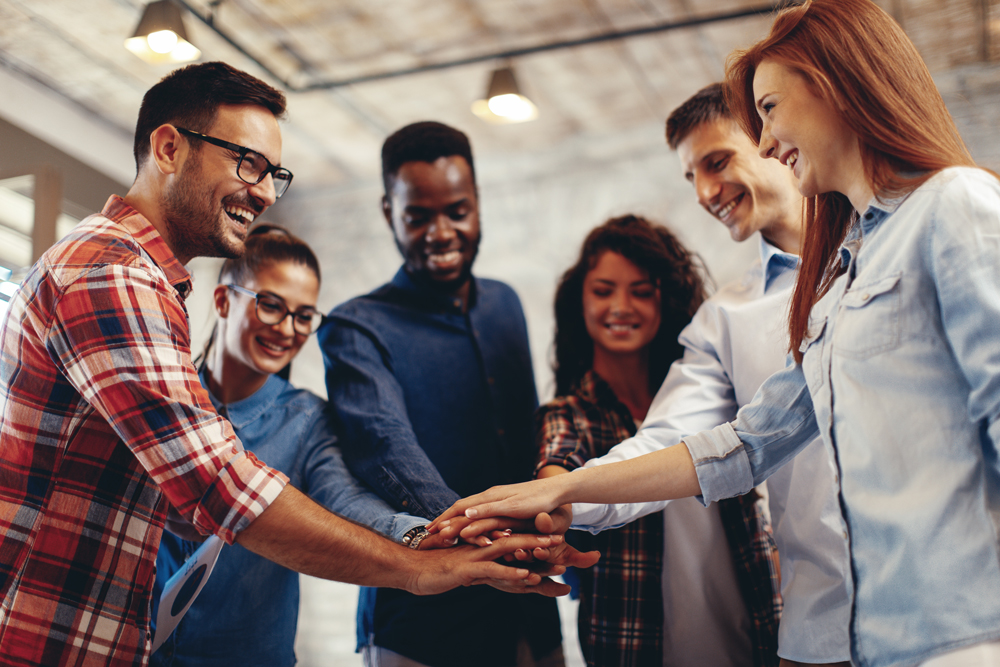 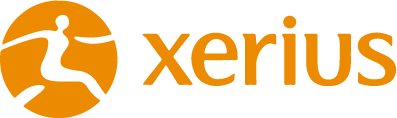 Voorstelling: Wie zijn wij?
Xerius begeleidt ondernemers, werkgevers en gezinnen bij hun opstartformaliteiten, sociale zekerheid, aanvullende verzekeringen en kinderbijslag.
We doen dit volgens de hoogste standaard, op een menselijke manier en in duidelijke taal. Zo kunnen onze klanten zich focussen op wat voor hen belangrijk is: de opstart en de uitbouw van hun zaak, hun klanten, hun medewerkers en hun gezin.
Voorstelling: Wat doen wij?
Verzekeringen
groepsverzekering of een  arbeidsongeschiktheid  verzekering.
Sociale zekerheid
Wat krijg je terug?,  berekeningswijze en  de vennootschaps-  bijdrage.
Kinderbijslag
Voorwaarden, berekening,  bedragen en betaling van  je kinderbijslag
Start je eigen zaak
Voorbereiding,  voorwaarden om je eigen  zaak te starten.
Pensioen
Berekenen, aanvragen,  pensioenraming, werken  tijdens je pensioen..
2
Keuze maken
Zelfstandige of werknemer?
Keuze maken: werknemer vs. zelfstandige
WERKNEMER
ZELFSTANDIGE
1
2
Bruto inkomen
beroepskosten
Bruto inkomen
RSZ (= sociale bijdragen WN)
betaalde sociale bijdragen
Bruto belastbaar inkomen
bedrijfsvoorheffing
Netto belastbaar inkomen
sociale bijdragen
andere kosten
belastingen
Netto belastbaar inkomen
belastingen
Netto inkomen
Netto inkomen
Keuze maken: éénmanszaak/vennootschap
zelfstandig
éénmanszaak
vennootschap
Keuze maken: welke vennootschapsvorm?
vennootschap
BVBA
FV
VOF
S-BVBA
3
Zelfstandig
Wat als je zelfstandig wordt?
Administratieve formaliteiten
STAPPEN
Openen financiële rekening                                      
Inschrijving kruispuntbank onderneming                      
Inschrijving BTW   
Inschrijven Sociaal Verzekeringsfonds                                                      
Aansluiten ziekenfonds
Aanvullende verzekeringen
Start activiteiten
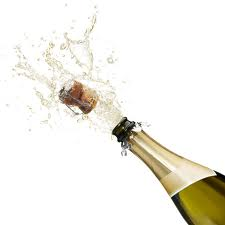 [Speaker Notes: Waarom betaal je sociale bijdragen ?

KB  gelijk
Pensioen
Ziekte

Laatste 2 optimaliseren via GI en VAPZ]
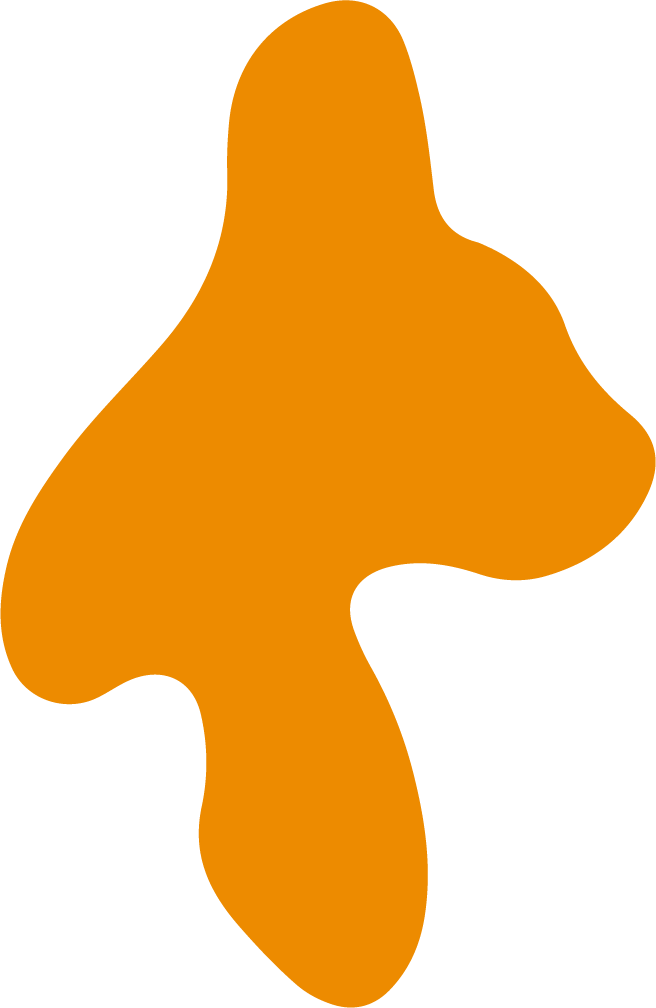 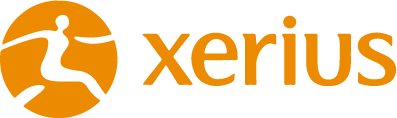 Zelfstandig
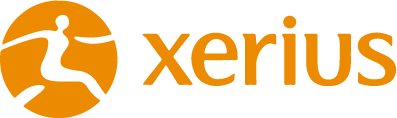 Ondernemings-
loket
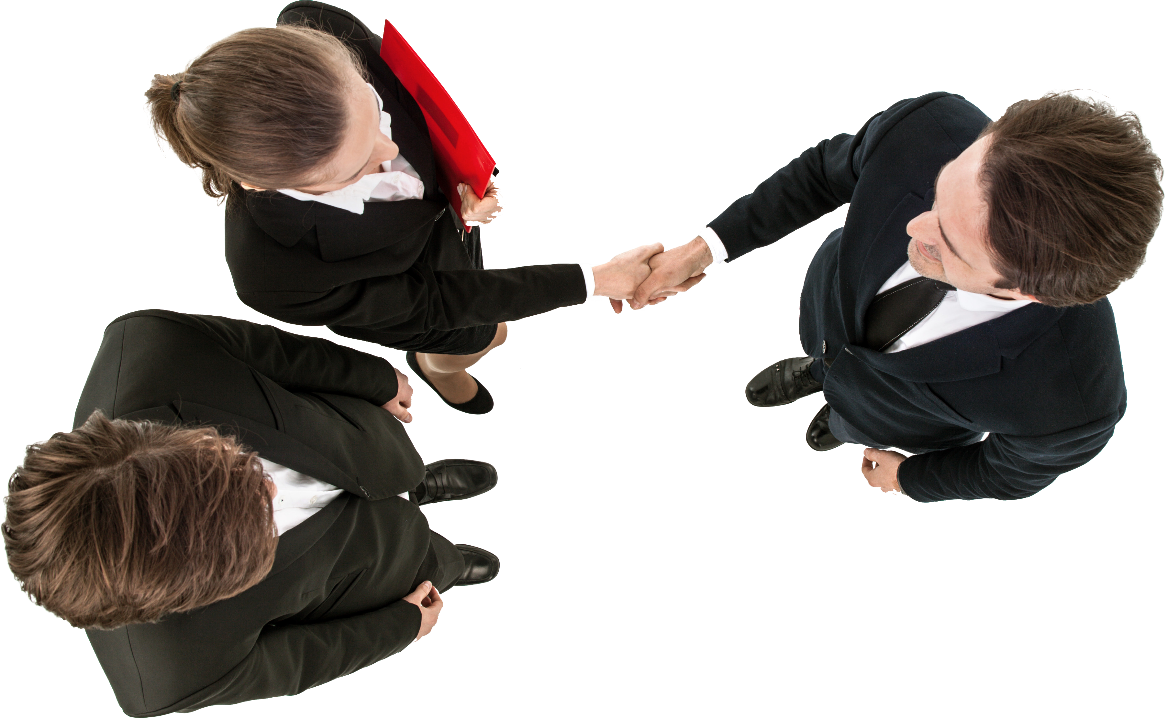 Ondernemingsloket: Kruispuntbank ondernemingen KBO
KBO:
Centrale databank waarin alle ondernemingen  (handelsondernemingen en vrije beroepen) zijn  opgenomen.

KBO:
Centrale databank beheerd door de overheid en  waar alle overheidsdiensten op werken.
Vervangt het vroegere handelsregister
(en Kamer van Ambachten en Neringen)
Sinds 1 juli 2003
Via de ondernemingsloketten
Privé-organisatie , door de overheid  erkend, waar de ondernemer een
aantal verplichte formaliteiten dient
te vervullen m.b.t. zijn zelfstandige  activiteit.
Ondernemingsloket: Wat doen ze?
BE
KBO
✔
Ondernemingsnummer
Toekennen van  ondernemingsnummer
Andere
Aanvullende diensten
KBO behandeling
Inschrijving / wijziging / schrapping  van uw onderneming in de  Kruispuntbank van  Ondernemingen (KBO)
Ondernemingsloket: Controle
✔	✔	✔
Basiskennis van  het bedrijfsbeheer  (BAS)
Eventueel  beroepskennis (BK)
gereglementeerde  beroepen
Ondernemingsloket: Controle
gereglementeerde  beroepen
Basiskennis van  het bedrijfsbeheer  (BAS)
✔
CO N T RO L E RE N V A N D E O N D E RN E ME RS V A A RD I GH E D E N
Eventueel  beroepskennis (BK)
✔
✔
Ondernemingsloket: Kostprijs
€87
Wettelijk tarief
(niet voor vrije beroepen)
€55
Aanvullende diensten:
BTW – activatie / Vergunningen
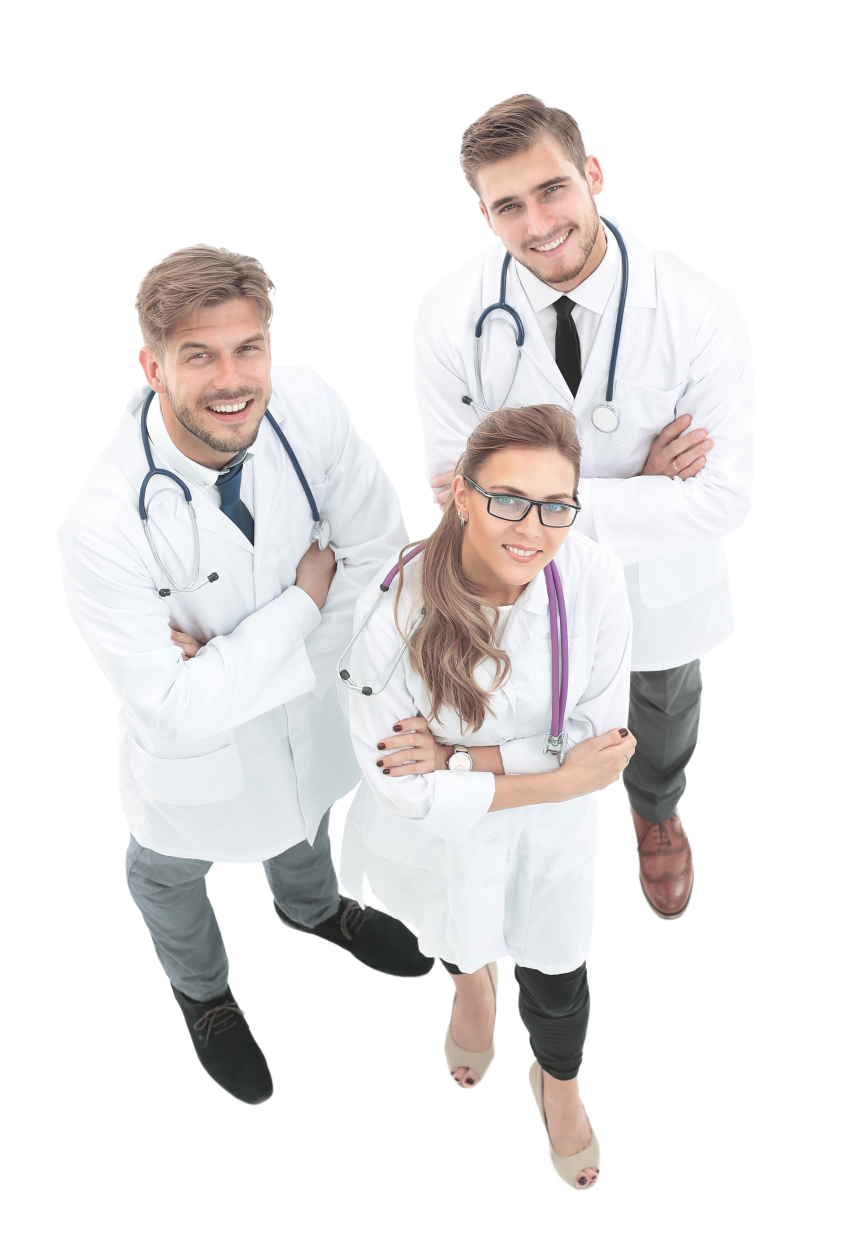 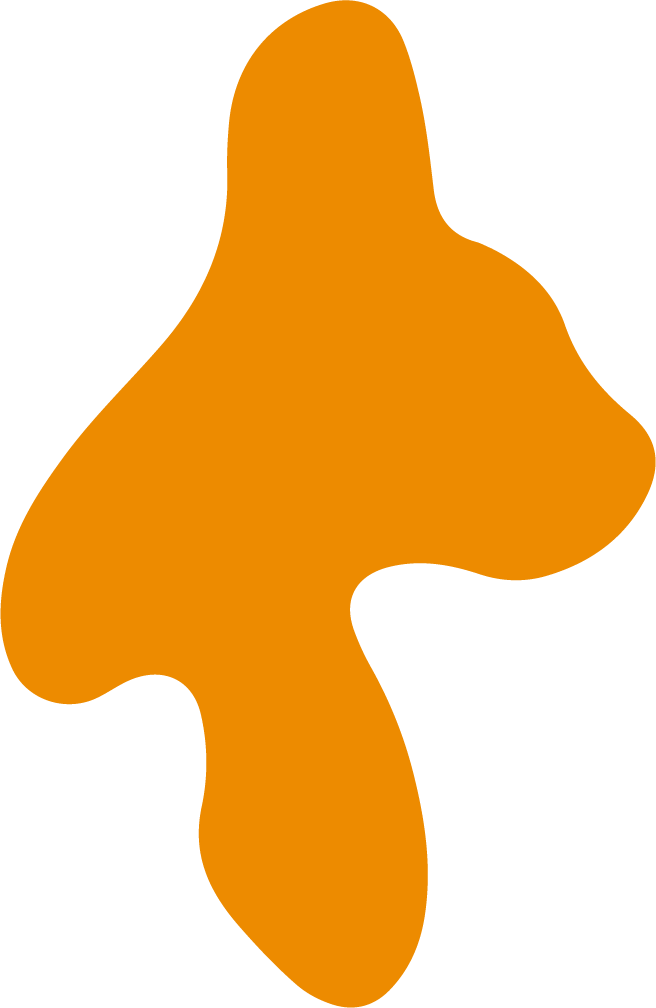 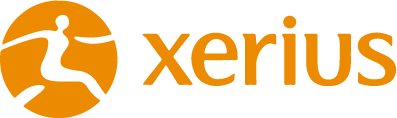 Zelfstandig
Sociaal statuut
Sociale bijdrage voor
zelfstandigen
Sociaal statuut: Sociale bijdrage
Zelf-  standige
Overheid
Xerius
Sociaal statuut: éénmanszaak
BRUTO
Netto  belastb.
Kosten
Sociaal statuut: vennootschap
inkomsten  vennootschap
loon  zaakvoerder
sociale  bijdragen
Basisprincipes
Geeft de sociale rechten
Aansluiten voor de start!
Bijdragen op het inkomen van het jaar zelf
Elke zelfstandige in Belgie moet sociale bijdragen betalen
Basisprincipes
Verhogingen op onbetaalde sociale bijdragen 
3% per kwartaal en 7% op 1 januari
Voorlopige bijdrage +                          telkens herziening nà +/- 2 jaar
Basisberekening = ‘jaarinkomen’
altijd inkomen herleiden met breuk 4/4
20,5% sociale bijdragen op je jaarlijks netto belastbaar inkomen
Sociaal statuut: Basisprincipes - protariseren bij de start
START 1/7/2017
inkomen = € 9000
START 1/10/2017
inkomen = € 9000
Dana Goossens
Expert vennootschappen
9000 x 4 = 36000 : 2 = € 18000
9000 x 4 = 36000: 1= € 36000
€ 950,64/kwartaal
€ 1901,28 / jaar
€ 1901,27 / jaar
Bijdragen 2018
Regularisatie op N+2
Voorlopige bijdragen op N-3
2020
2019
2015
2016
2017
2018
Bijdrageberekening: basisprincipes
Starter: 1/1/2018 :
Sociaal statuut: verlagen / betalen /verhogen
Verlaag je bijdrage
Betaal voorlopige bijdrage,  berekend op inkomen
N-3
Verhoog je bijdrage
Sociaal statuut: Samengevat
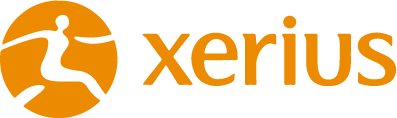 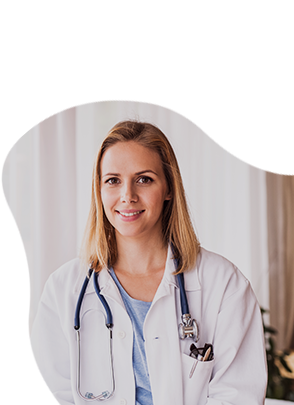 Aansluiten voor u start als zelfstandige.
Vanaf 2015 worden sociale bijdragen berekend ophet inkomen van het jaar zelf
Voorstel op inkomen van 3 jaar terug
Mogelijkheid tot verhogen of verlagen
Herziening na 2 jaar
Nieuw! of op stapel!
Vanaf 01/01/2018 uitkering arbeidsongeschiktheid na 15 dagen

Starterskorting (voorstel) in principe vanaf 01/04/2018
     jaarlijks inkomen < dan 6997,55  = 369,56 euro per kwartaal
     jaarlijks inkomen < dan 9033,67  = 477,10 euro per kwartaal
     jaarlijks inkomen > dan 9033,67  = 715,64 euro per kwartaal ( op 13.550,5 = wettelijk minimum)

Vier extra drempels voor vermindering van de bijdragen  - 13.550,5
                                                                                             -  17.072,56
                                                                                             -   21.510,08
                                                                                             -   27.101
                                                                                             -   38.326,61
                                                                                             -   54.202,01
4
Rechten als zelfstandige
Wat zijn uw rechten?
Rechten: rechten als zelfstandige
Uitkering  bij arbeids-
ongeschiktheid
Moederschaps-  uitkering
Terugbetaling  medische
kosten
Kraamgeld
Kinderbijslag
Overbruggings-  recht
Dienstencheques  na bevalling
Pensioen  opbouw
Mantelzorg
Rechten: zwangerschap
Wat als je zwanger  wordt?
Rechten: kraamgeld en kinderbijslag
Sedert 2014 volledig gelijk

Moederschapsuitkering:
✔	Loontrekkende: 15 weken
✔	Zelfstandige: 12 weken +  105 dienstenchues (€8,5 st.)
Rechten: recht op kraamgeld
€ 1.247,58
€ 938,66
na 5 maanden  zwangerschap tot  maximum 5 jaar
AANVRAGEN
Bij je kinderbijslag-  fonds
na de geboorte
voor het
eerste kind
vanaf het
tweede kind
Rechten: recht op kinderbijslag
OOK BEPAALD  DOOR:
leeftijd, medische  situatie en de  gezinssituatie van het  kind
€ 92,09
€ 170,39
€ 254,40
voor het
eerste kind
voor het
tweede kind
vanaf het
derde kind
➜
Geen verschil tussen loontrekkenden en zelfstandigen
Rechten: Dienstencheques
x 105
aanvragen via
€ 945,-
Xerius
vanaf de dag na	vanaf de 6e maand van
de bevalling
je zwangerschap tot het  einde van de 15e week  na je bevalling
105 diensten-  cheques t.w.v.  945 euro
Rechten: Nieuw vanaf 01/01/2017
KADO!
Geen sociale bijdragen  kwartaal volgend op je  bevalling.

Wel volledige  pensioenopbouw.
Rechten: zwangerschap
Je medische kosten  hebt?
Terugbetalingen
Bezoeken en raadplegingen van huisarts en specialist
Kinesitherapie
Aankoop van geneesmiddelen
Bevalling
Verpleging in het ziekenhuis
Bezoek aan de tandarts
Voorwaarden
Aangesloten zijn bij een ziekenfonds
Aangesloten zijn als zelfstandige in hoofdberoep of als meewerkende partner
Sociale bijdragen van 2 jaar geleden volledig betaald hebben
Uitstel van betaling?
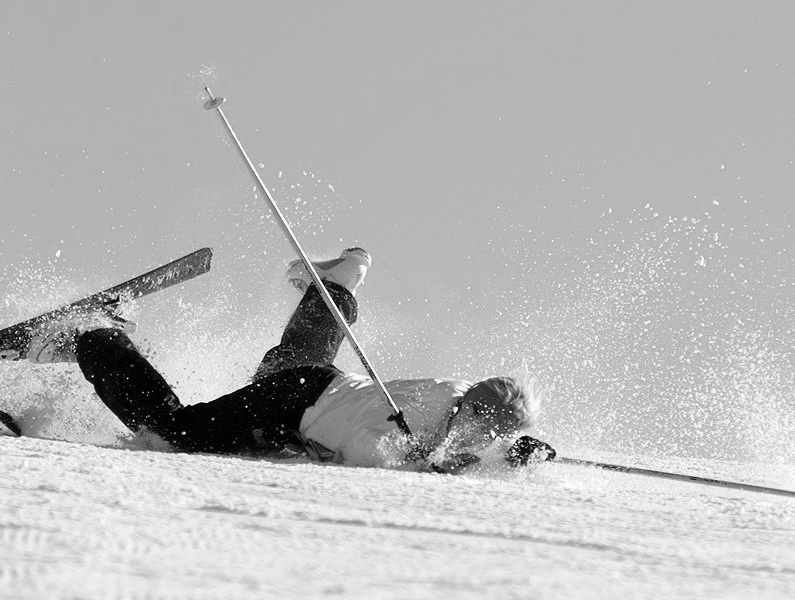 WAT ALS …
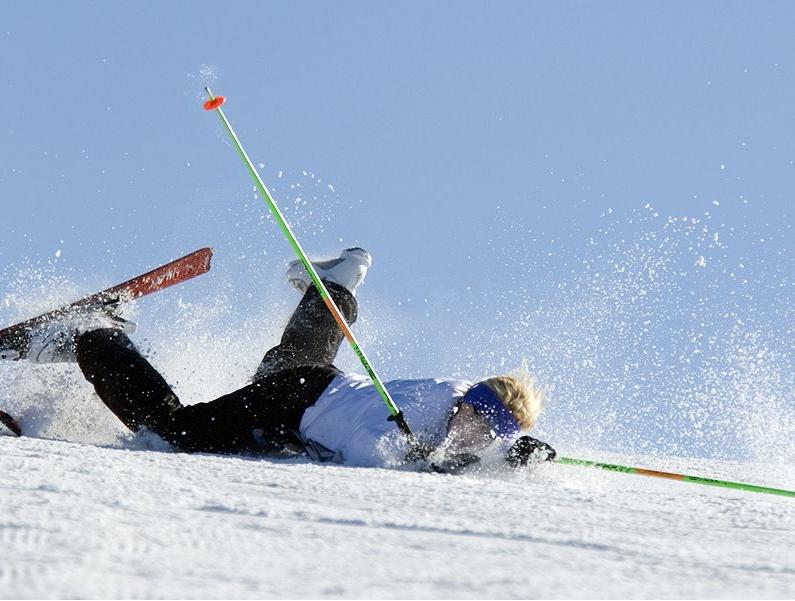 je inkomen wegvalt door ziekte of ongeval?
Recht op …
Eventueel vrijstelling sociale bijdragen 
gelijkstelling wegens ziekte
Terugbetaling medische kosten
Uitkering bij arbeidsongeschiktheid
na 14 dagen
Aanvullend …
Volledig fiscaal aftrekbaar
Afhankelijk van parameters (inkomen, beroep, instapleeftijd, eigen risicotermijn en renteformule)
Gewaarborgd Inkomen
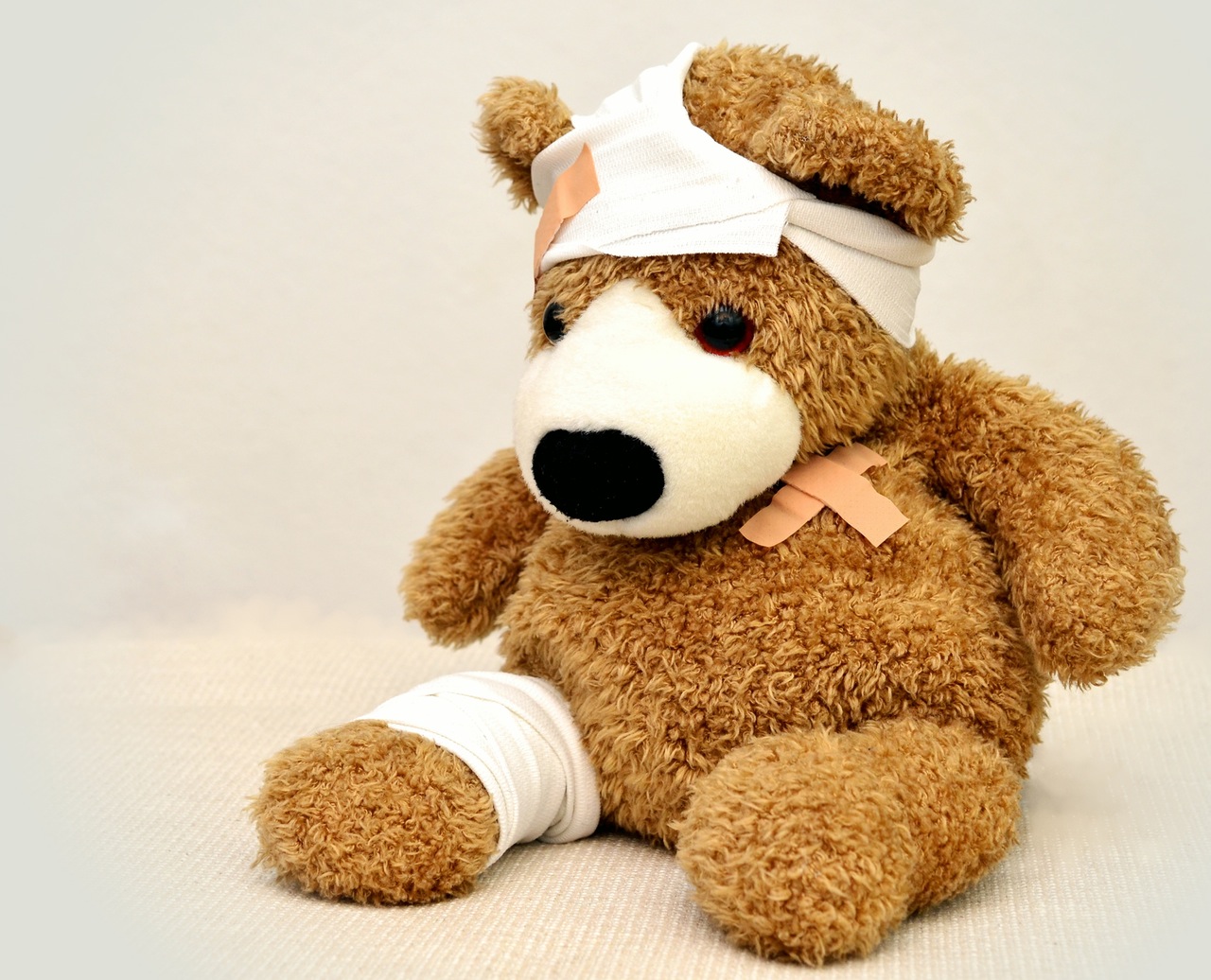 WAT ALS …
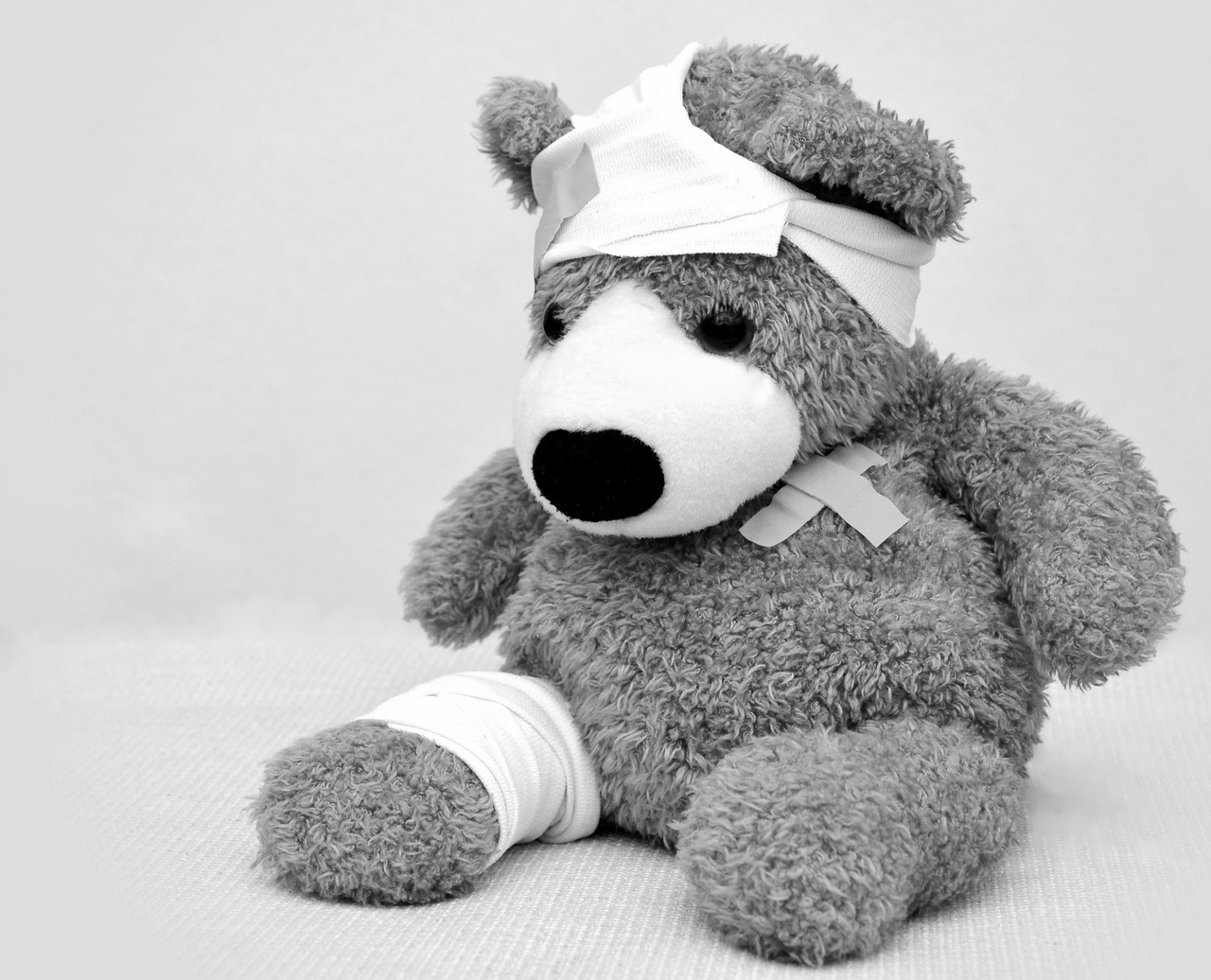 een gezinslid zwaar ziek wordt?
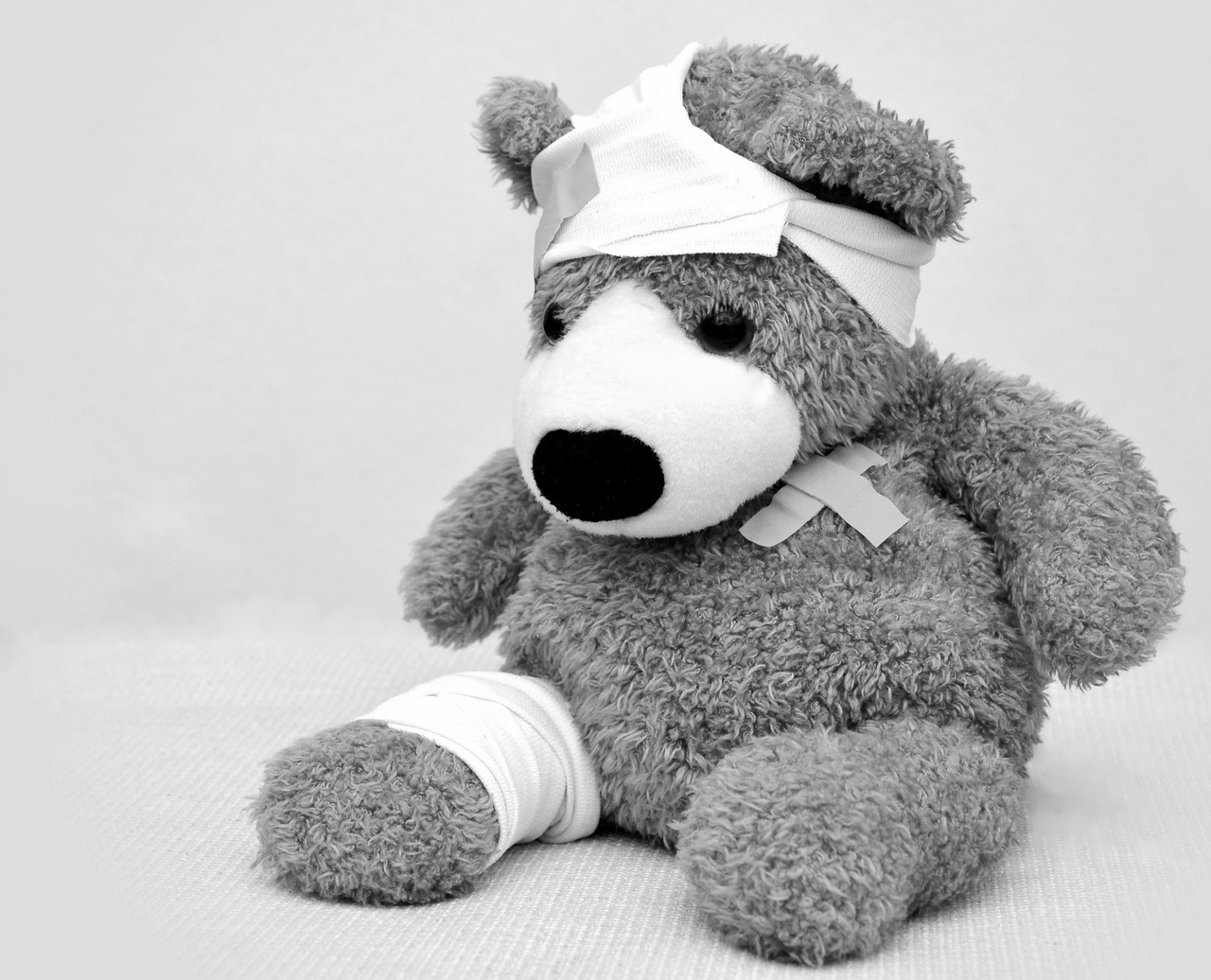 Je krijgt steun als zelfstandige bij …
Zorg voor ernstig ziek gezinslid
zorg voor je gehandicapt kind
Palliatieve zorgen aan een gezinslid
Je krijgt steun als zelfstandige bij …
Een volledige onderbreking
Krijg je 1.192,09 euro/maand
Drie opeenvolgende maanden een volledige uitkering
Een kwartaal vrijstelling van sociale bijdragen
Een gedeeltelijke onderbreking (minstens 50%)
Krijg je 596,05 euro/maand
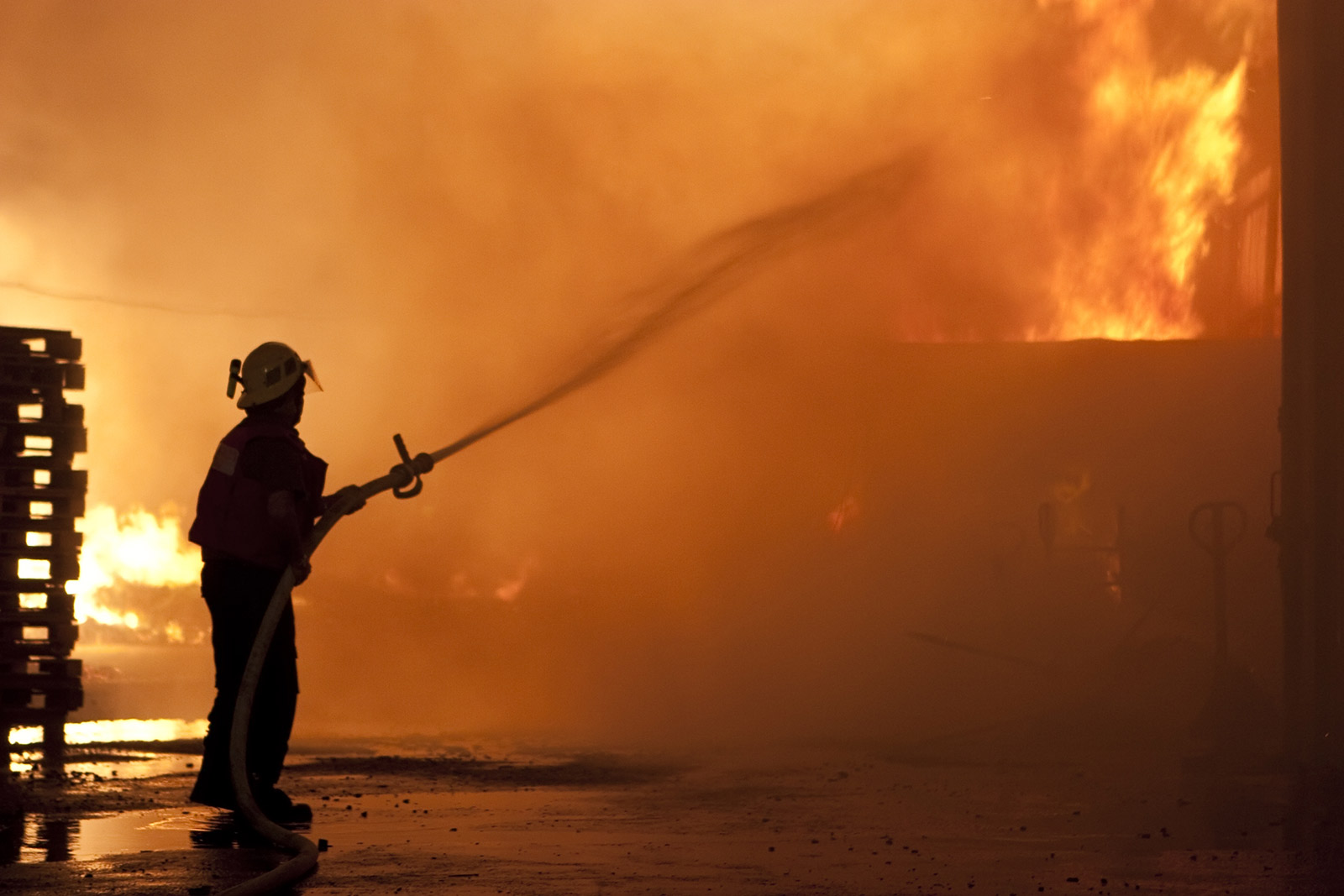 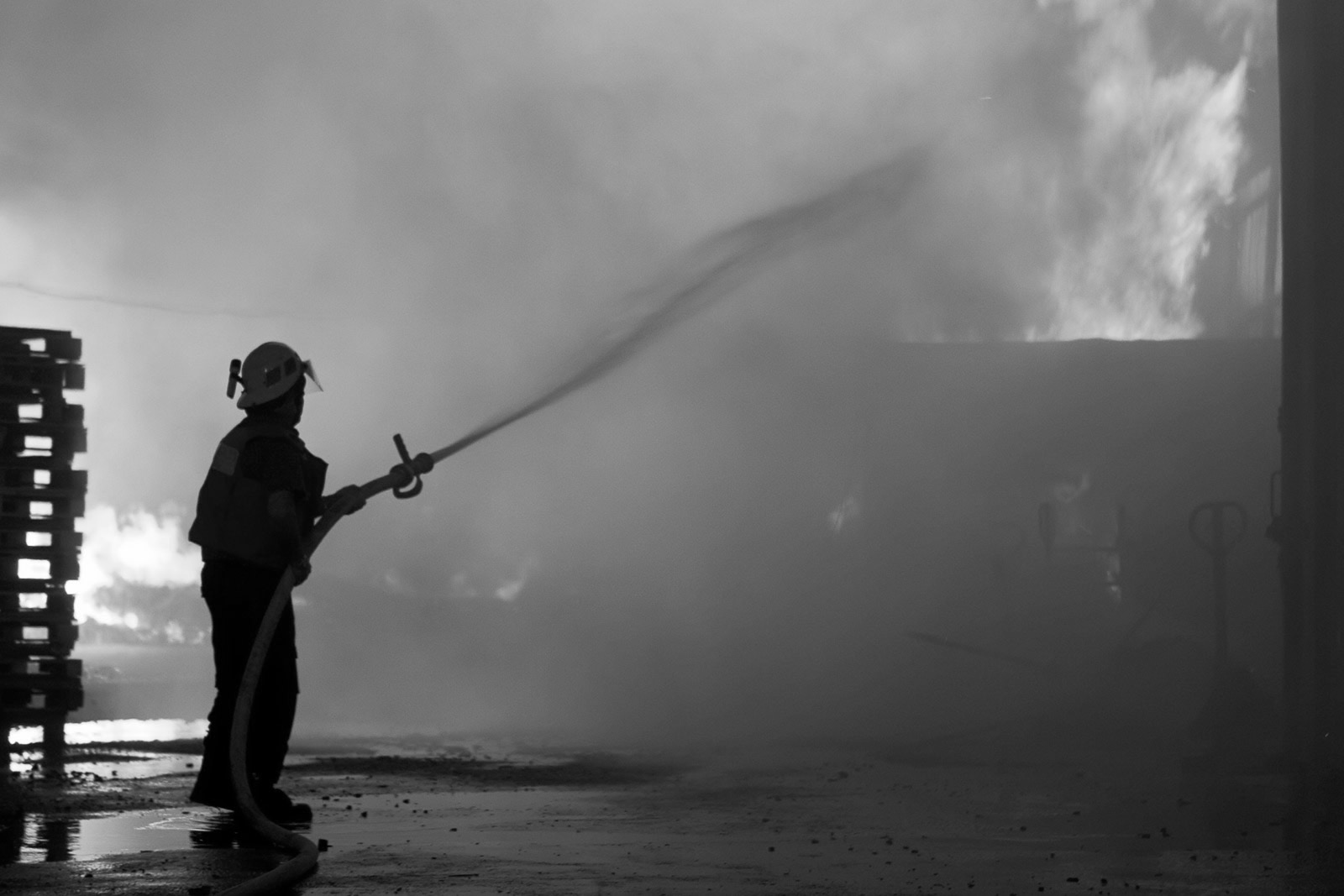 WAT ALS …
je tijdelijk je bedrijf moet stopzetten?
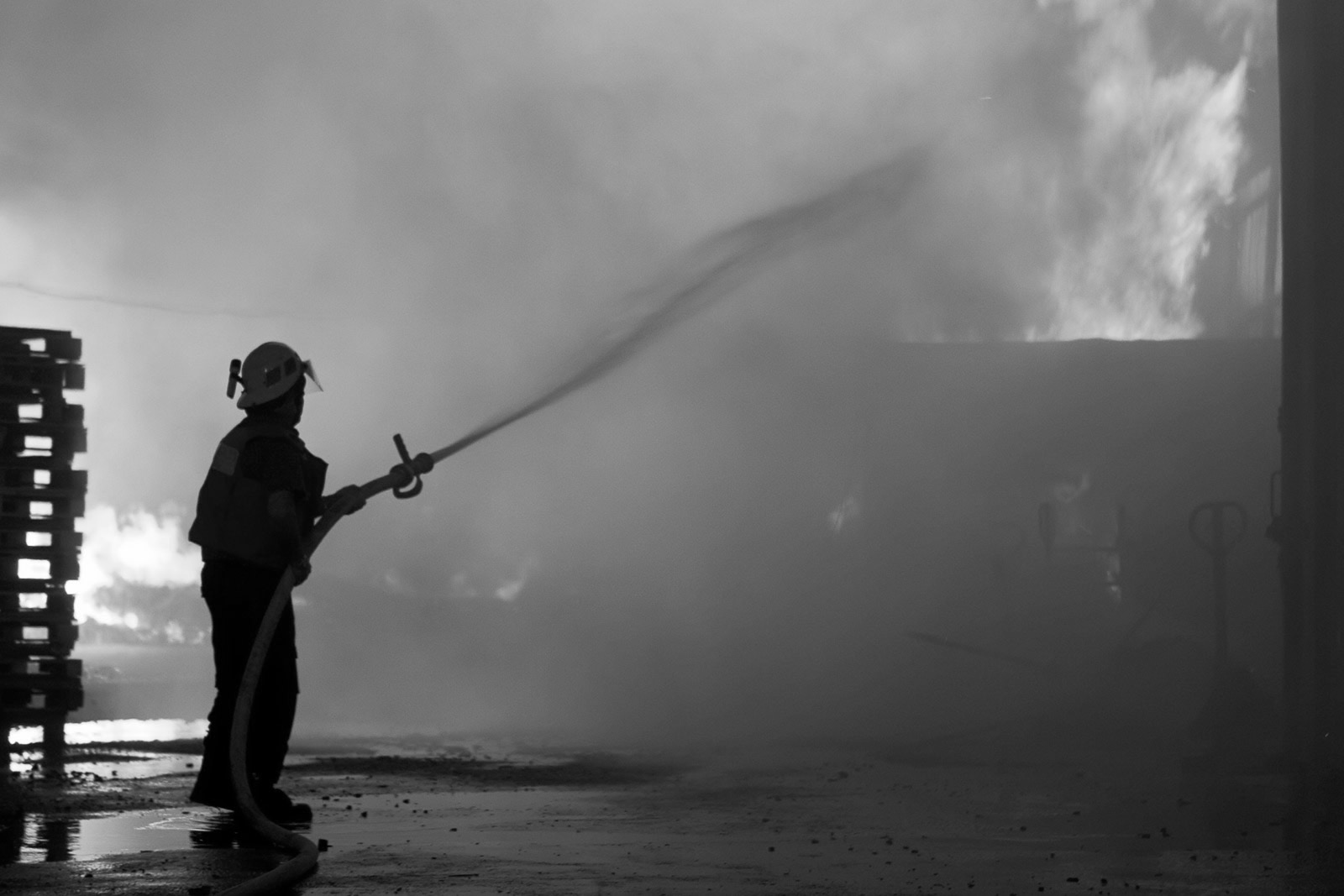 Je krijgt steun als zelfstandige bij gedwongen stopzetting door …
Natuurrampen
Allergieën
Vernielingen
Brand
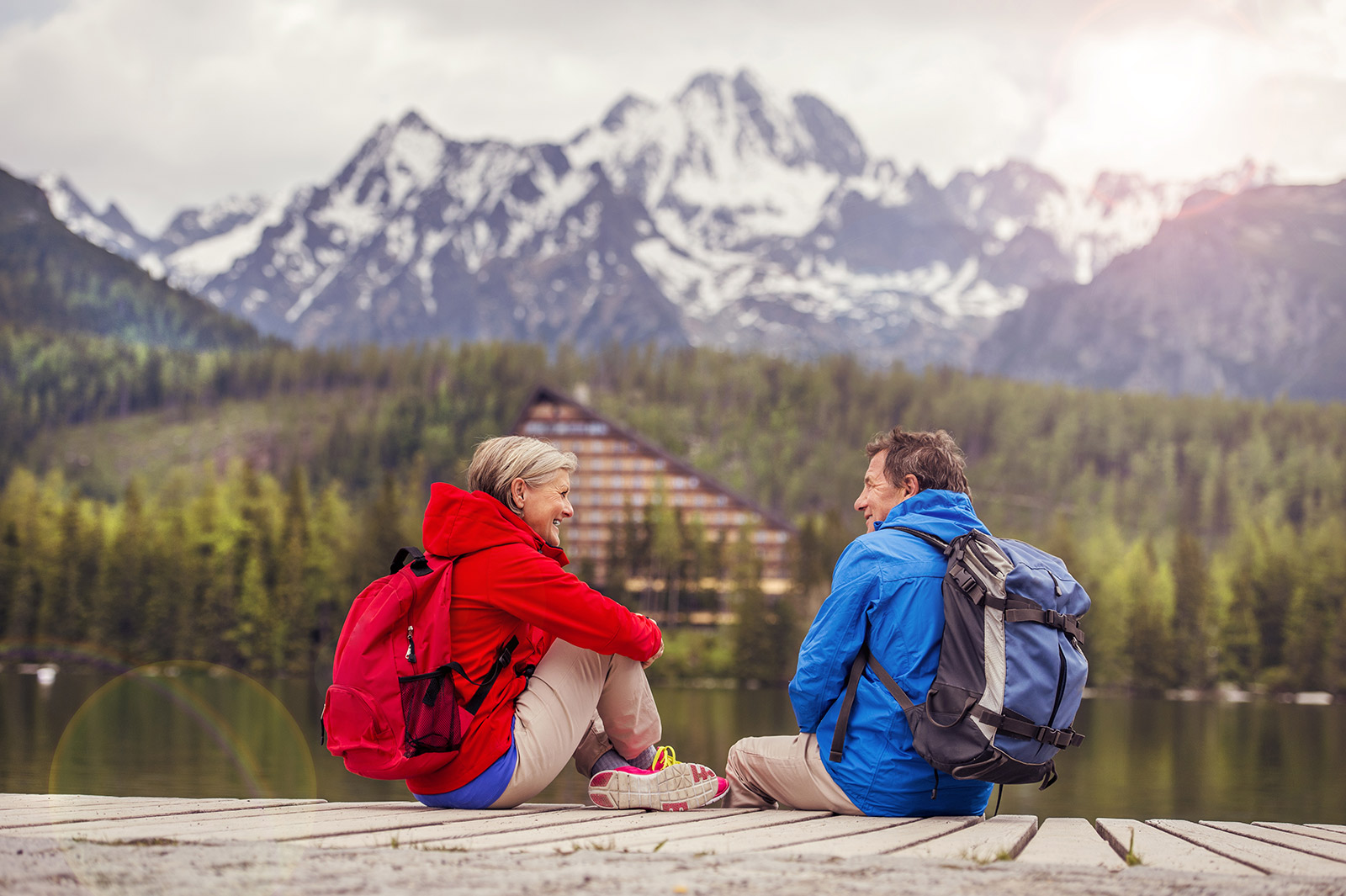 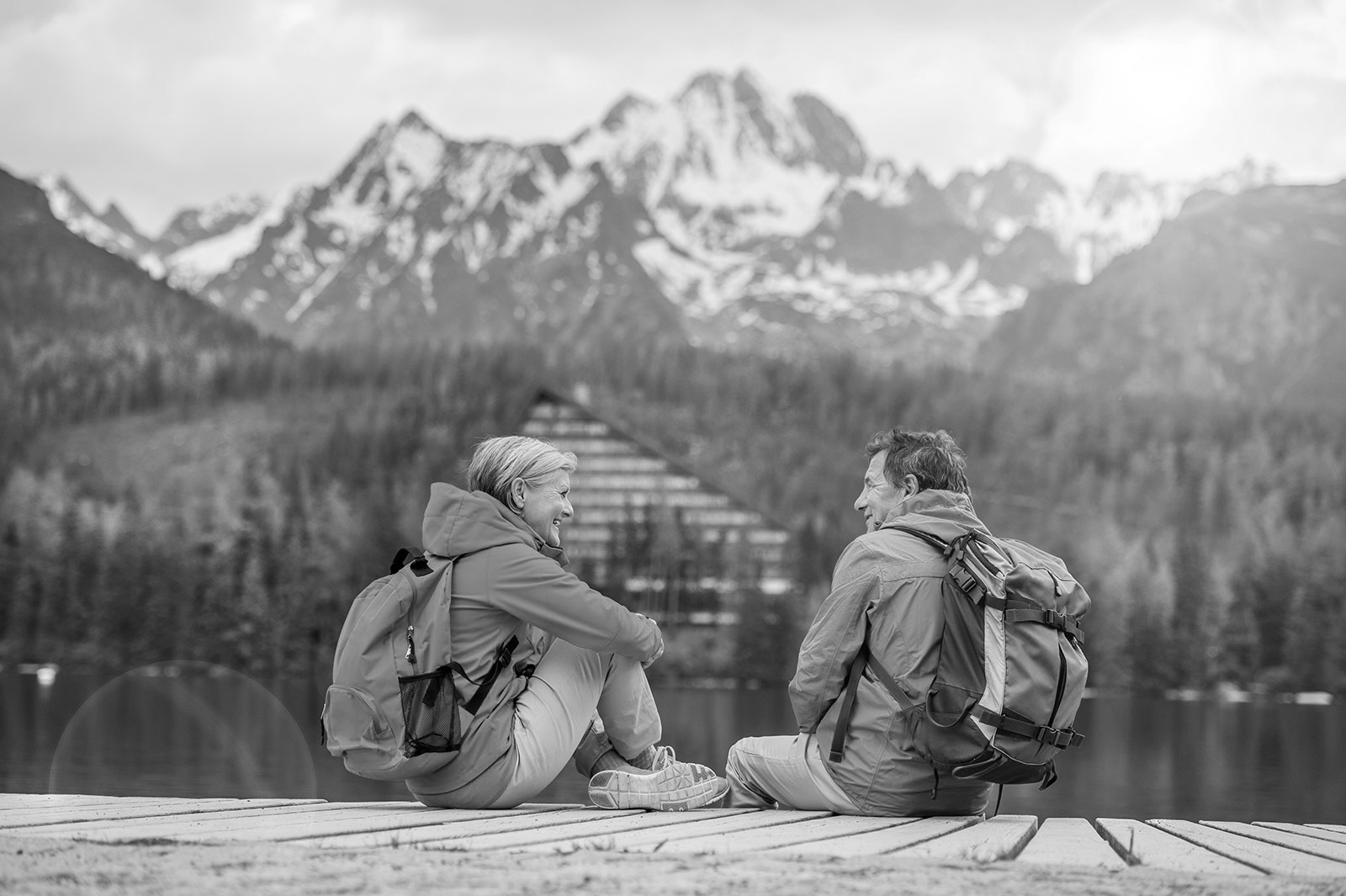 WAT ALS …
je op pensioen gaat?
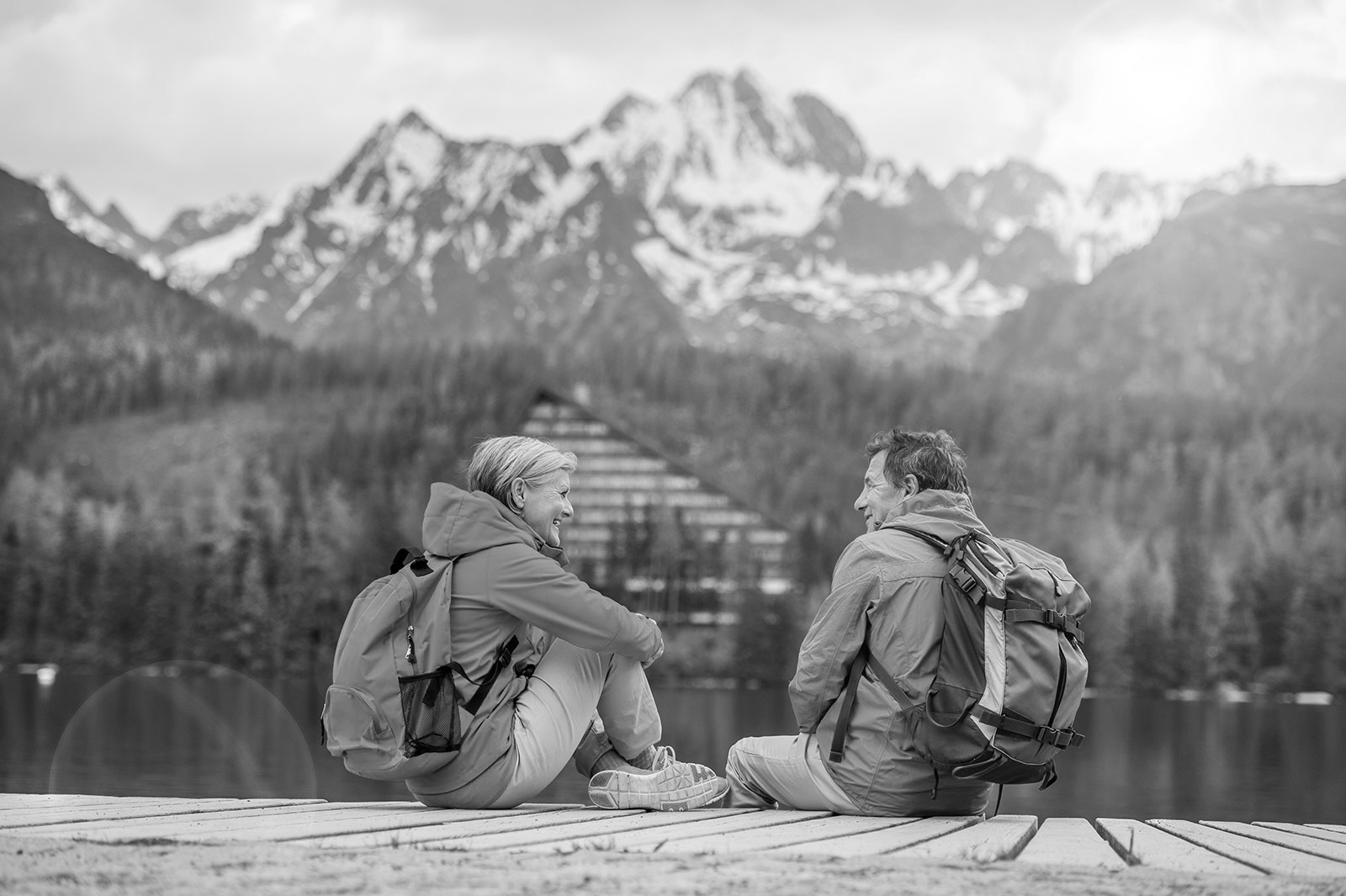 3 belangrijkste factoren
Loopbaanjaren
Gezinssituatie
Inkomen
Minimumpensioen
IN DE PRAKTIJK

Alleen-staande zelfstandige 

35 loopbaan-jaren 
Minimumpensioenvan [14.024,72 / 45] x 35 =
 10.908,12 euro
Voor een volledige loopbaan van 45 jaar gelden volgende minimumpensioenen.
Wat als…je op pensioen gaat?
Wat als…je op pensioen gaat?
Wettelijk pensioen
(S)VAPZ - POZ - IPT
Pensioensparen
Wat als…je op pensioen gaat?
1e pijler
2e pijler??
GROEPSVERZEKERING WERKNEMER
MAXIMUM 80% GRENS
IPT
POZ
RIZIV
WERKNEMER
AMBTENAAR
VAPZ
ZELFSTANDIGE
Fiscaal voordeel
Zelfstandigen in bijberoep:

enkel gevestigde zelfstandigen
bij een NBI vanaf €13.296,25
VAPZ – voor wie?
Zelfstandigen in hoofdberoep / meewerkende echtgenote
Pensioenopbouw tot 8,17%/9,4% (tot 3.598,05 euro) van NBI
Fiscaal en sociaal voordeel
Kapitaalsgarantie
Interest en winstdeling
Geconventioneerde loontrekkende zorgverleners
Fiscaal voordeel
(S)VAPZ
(S)VAPZ     
100% aftrekbaar
Netto belastbaar inkomen
Sociale bijdragen
Personen-belasting
+- 60%
Bruto belastbaar inkomen
Fiscaal voordeel
klassiek pensioensparen vs. VAPZ
Fiscaal voordeel
5% gaat naar extra pensioen-opbouw
VAPZ > < Sociaal VAPZ
+ 15% storten in een SVAPZ
10% gaat naar aanvullende waarborgen
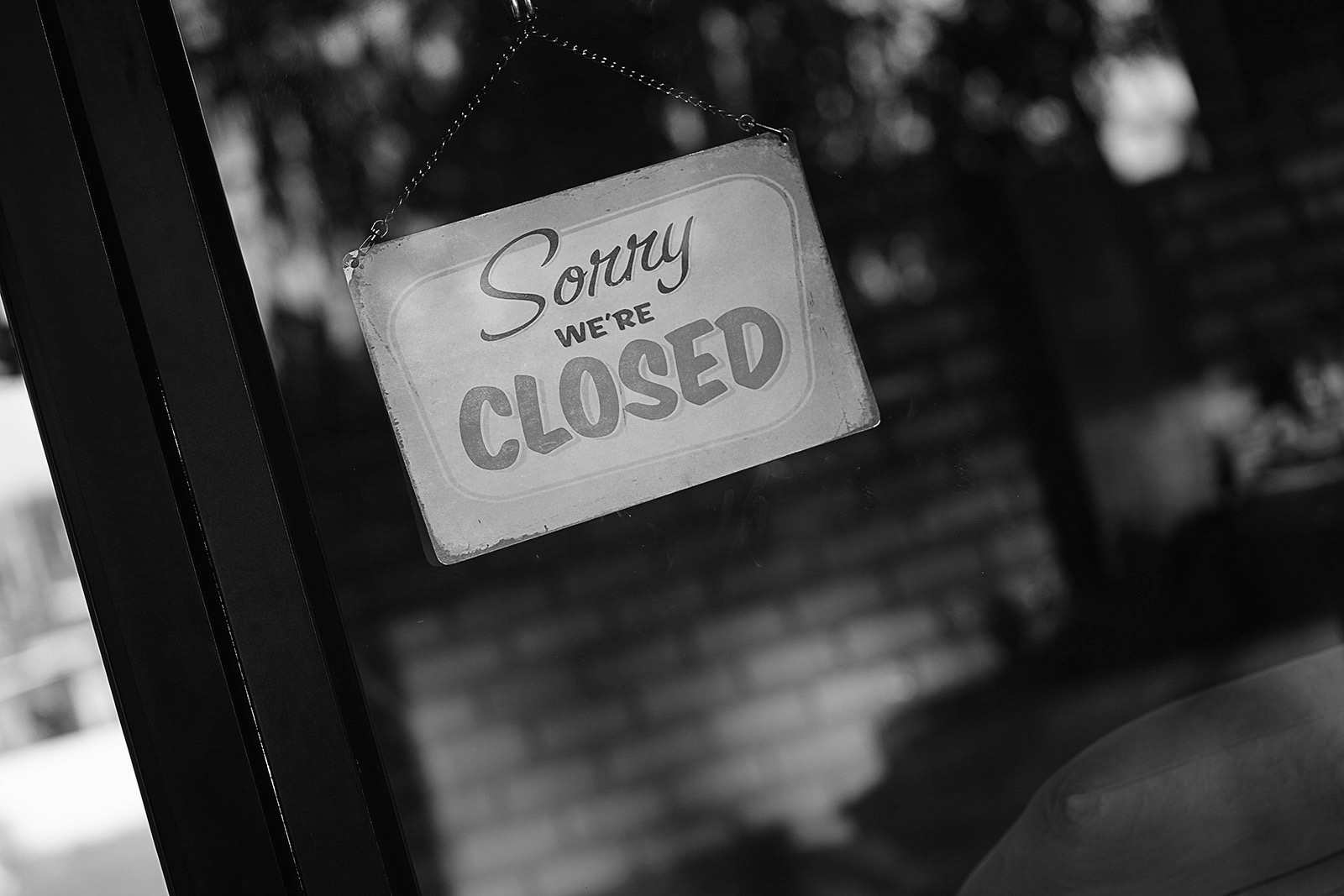 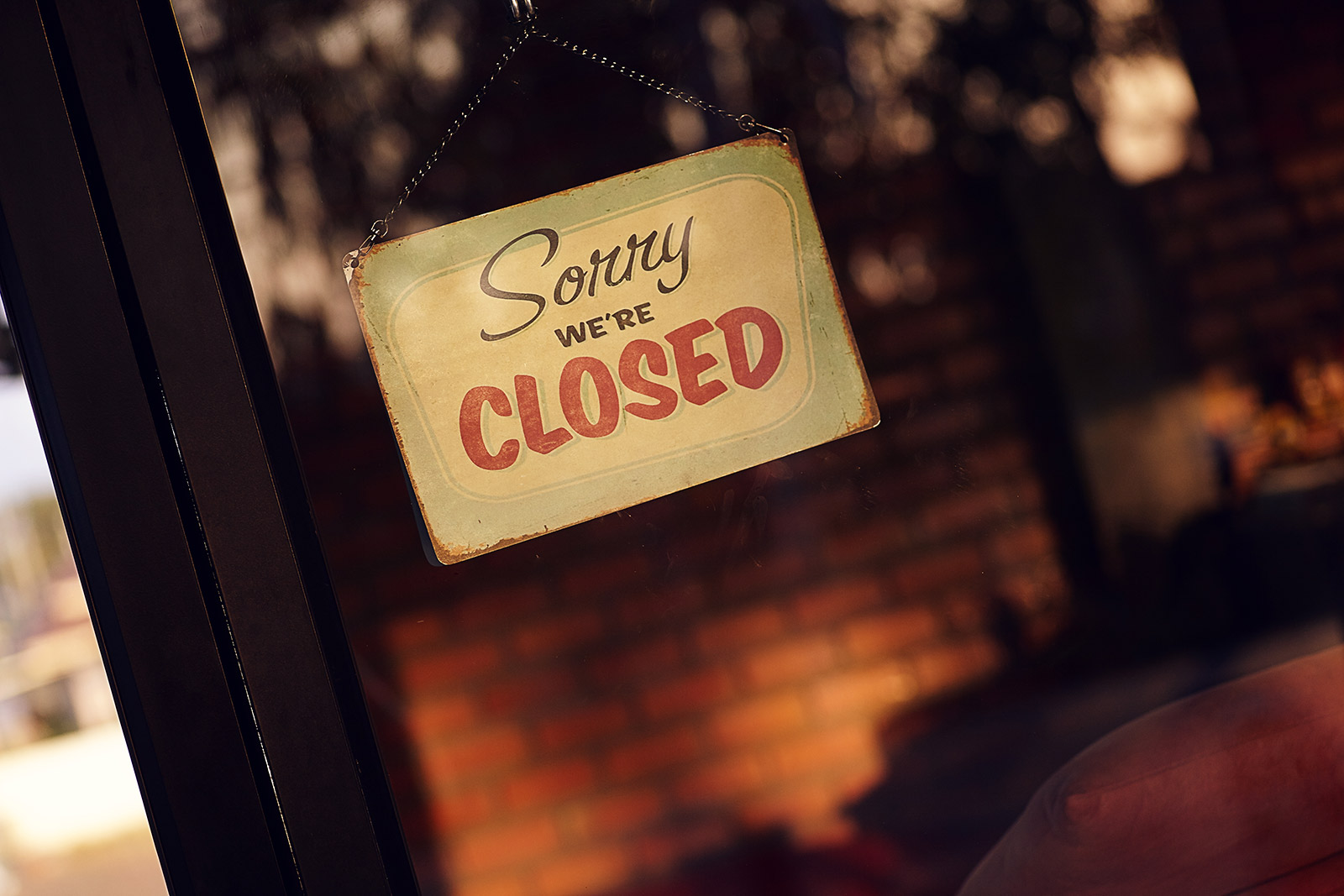 WAT ALS …
je failliet gaat?
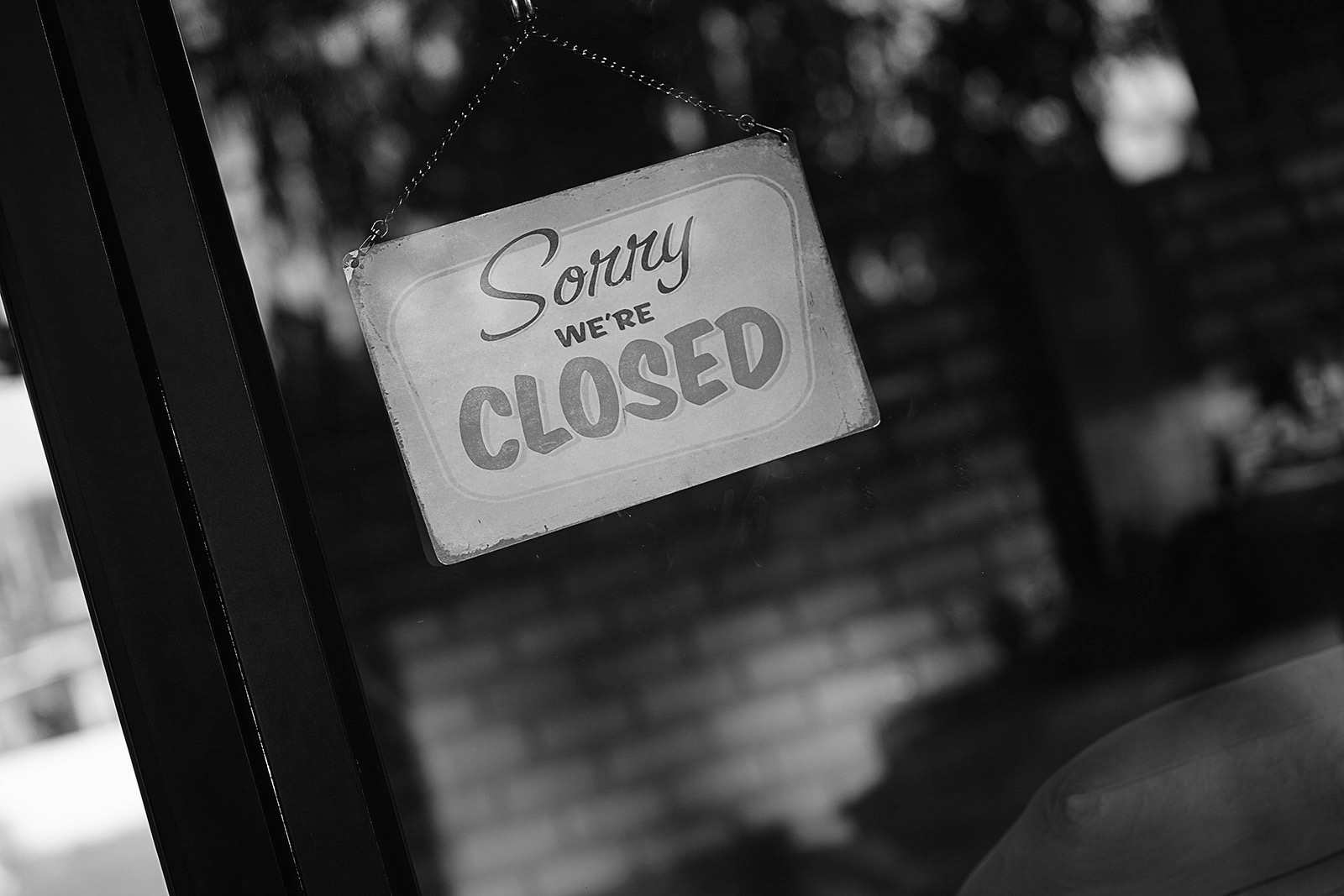 Wat als…je failliet gaat?
Uitkeringen
Overbruggingsrecht
maximaal 12 maanden 
1.168,73 euro/maand
1.460,45 euro met personen ten laste
Informeer je bij de RVA voor de voorwaarden en de aanvraag.
Werkloosheidsuitkering
je uitkering wordt berekend op je laatste loon 
maximaal 15 jaar lang zelfstandige
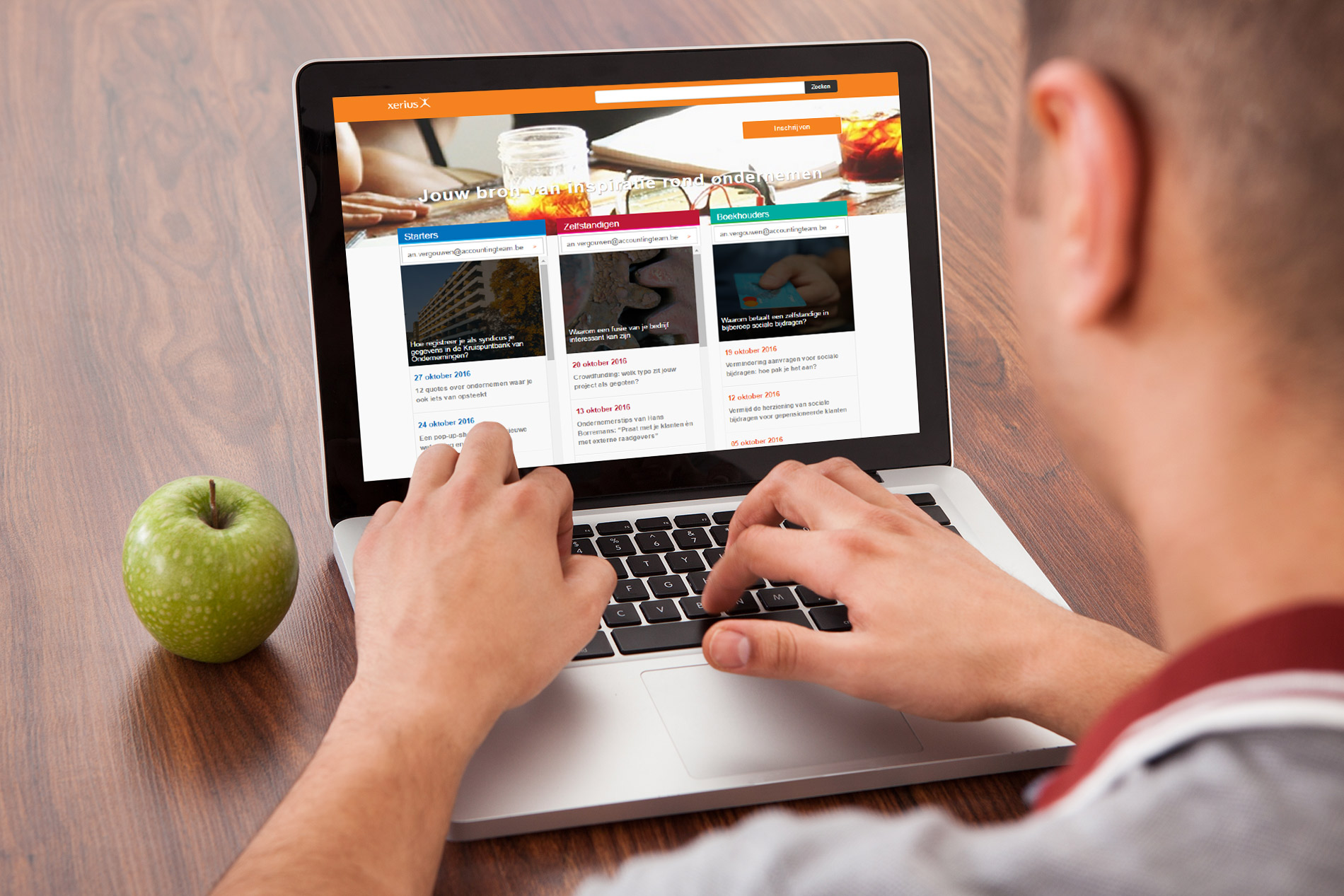 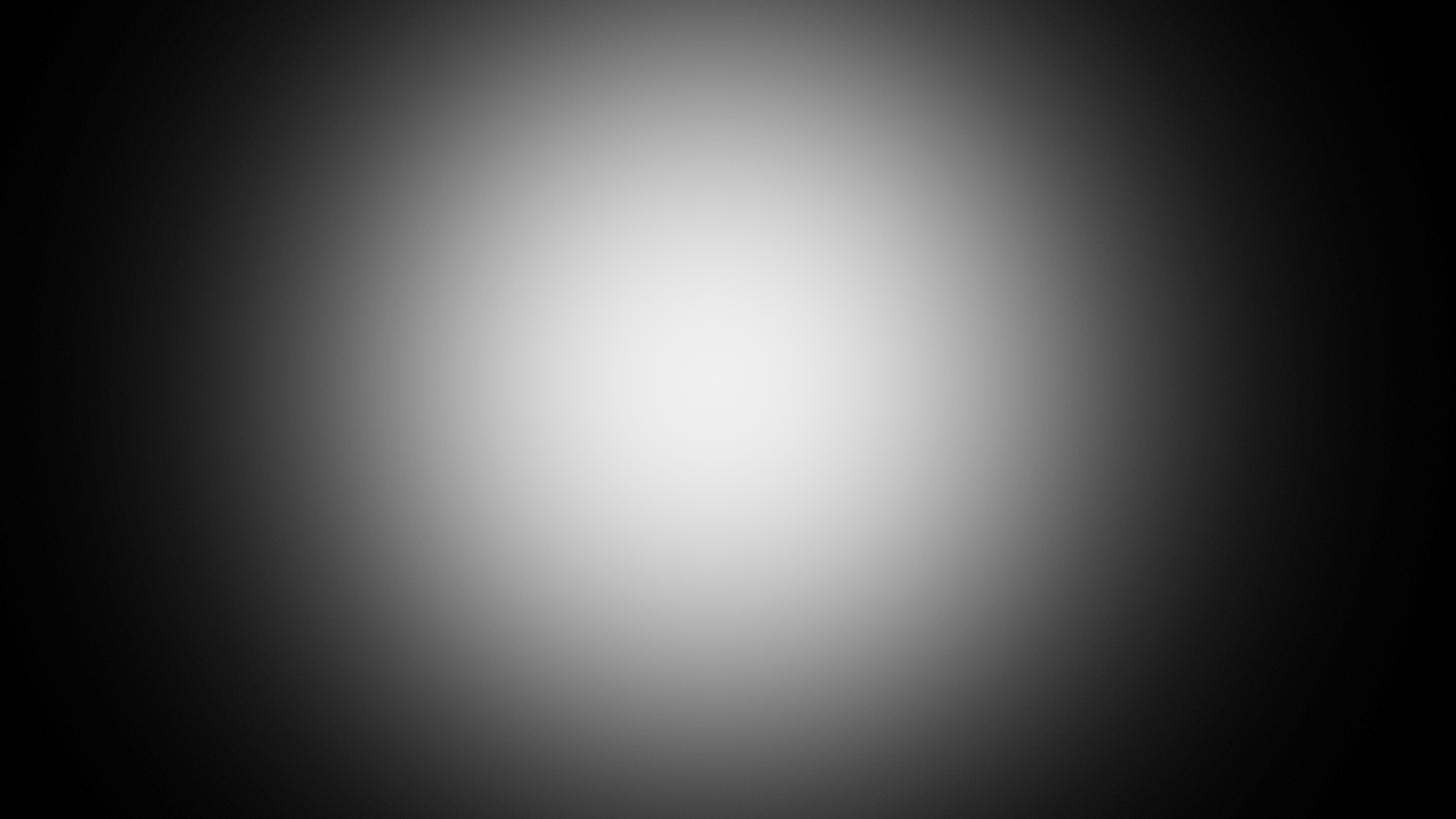 VRAGEN ?
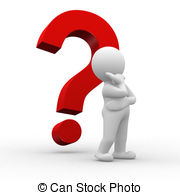 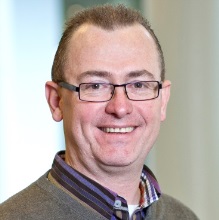 Marc Hellemans
Marc.hellemans@xerius.be 
0475 41.91.04
be.linkedin.com/in/Marc Hellemans/